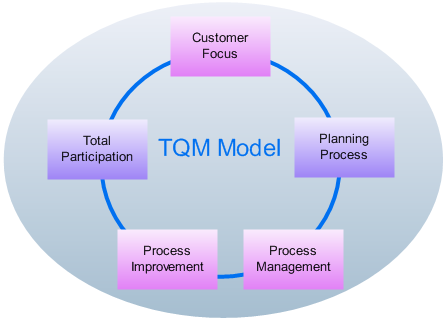 Right – To keep in mind – For Kan, this is part of Total Quality Management.
Quality Management Models
Kan Ch 9
Steve Chenoweth, RHIT
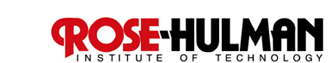 [Speaker Notes: Image from http://www.edrawsoft.com/TQM-Diagrams.php.]
This is “What Management Should Do”
Not the same as, “How to accurately predict the quality of a product,” which was the theme of Ch 7 and 8.
Those were for “Reliability estimation.”
Relied on having a full cycle of experimental data.
In quality management, you want to intervene.
Which of course spoils the experiment.
In particular
A “management model” should Say “what to do” to control quality, early and often.
Even so, we can use Rayleigh, exponential, etc. reliability models to see how things are going.
Management just doesn’t want to hear that we turned out a terrible product but got a great reliability experiment out of it!
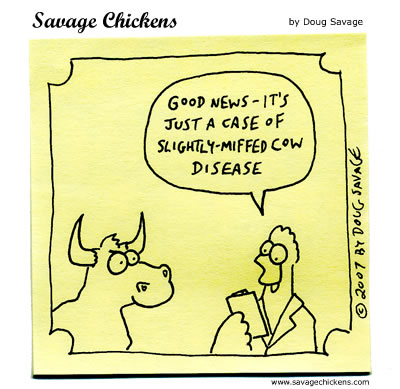 [Speaker Notes: Cartoon from http://www.savagechickens.com/2007/09/test-results.html.]
Bottom line
“Get it right the first time” pays off.
Keep errors from being injected in.
Don’t wait to “see how it goes” during formal testing.
Improving the front end quality is a big win.
If product is beyond that, adding unit testing or pre-integration testing helps.
Rayleigh model
Articulates points about early prevention.
“Myers’ principle” – The more defects found during formal testing, the more that remain to be found later”!
Indicate that error injection rate is high.
Iceberg size is the analogy.
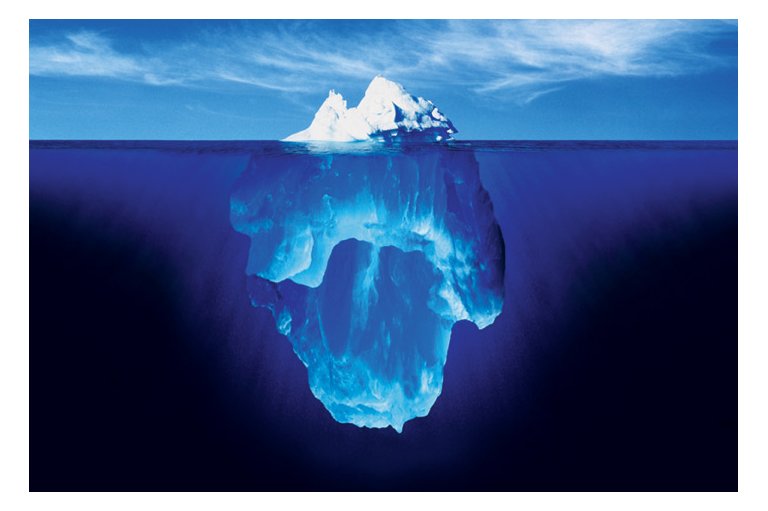 [Speaker Notes: Ice berg image from http://blog.gustavkaser.com.au/iceberg/.]
Rayleigh, cntd
Worst
Best
[Speaker Notes: Kan p 238]
Defect removal models assume…
Current experience follows past experience.
No way to know if that’s correct!
Lower defect removal rates could mean:
Lower error injection, or
Poor reviews and inspections.
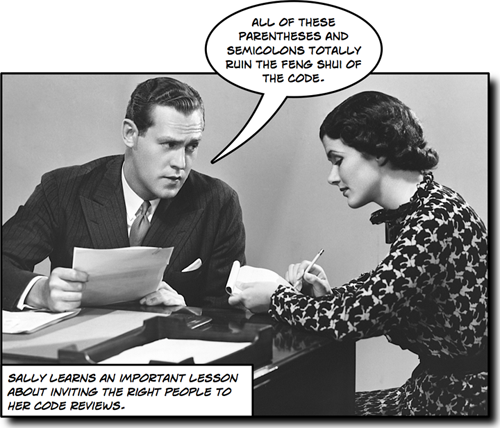 [Speaker Notes: Image from http://www.jasonawesome.com/2010/06/01/executing-a-php-code-review/.]
Your mileage can vary…
[Speaker Notes: Kan p 240]
Use code integration pattern?
Another way to manage quality.
Look for what’s not yet integrated!
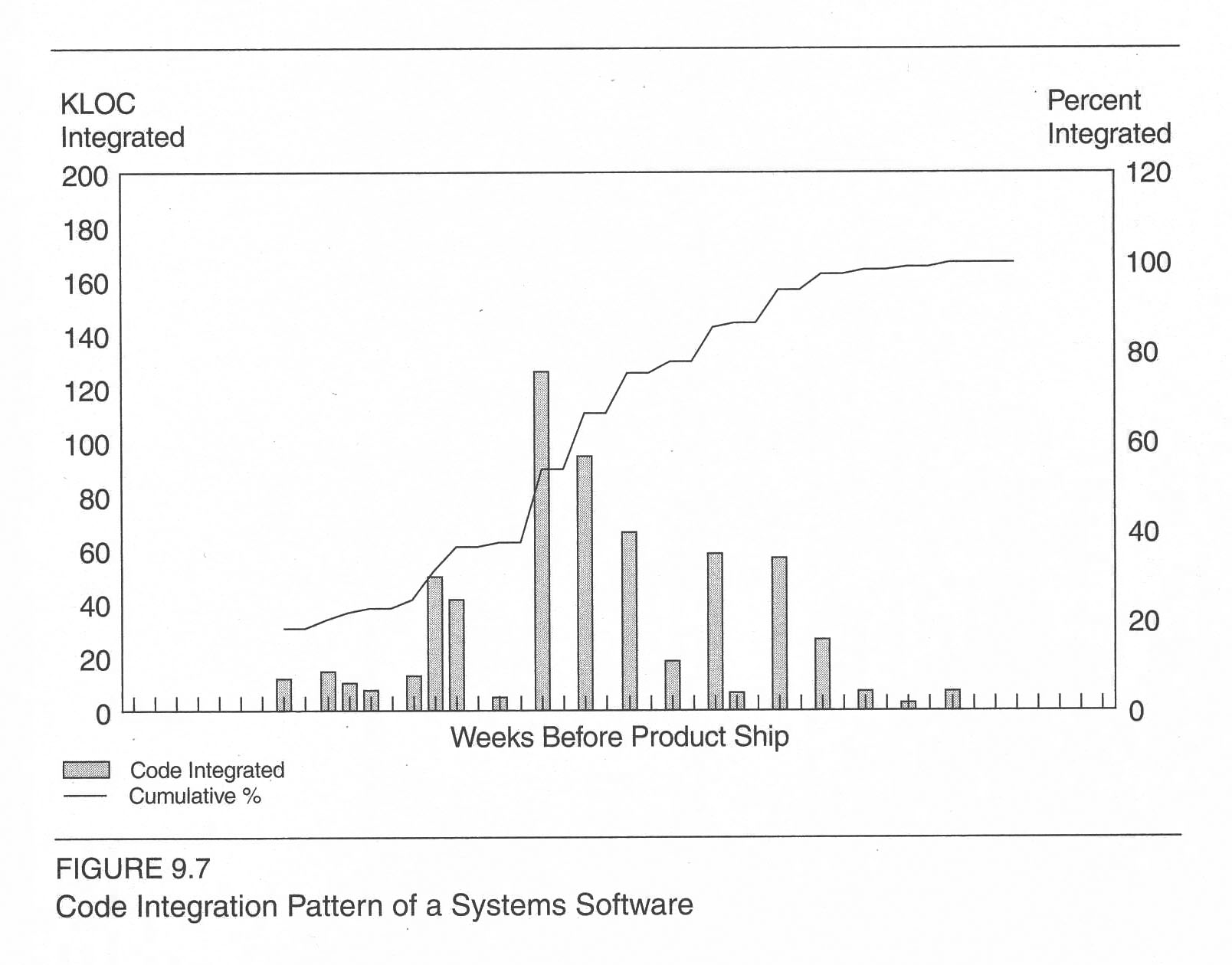 New code added here.
[Speaker Notes: Kan p 243]
Integration management
“Late adders” to integration are a red flag!
Can test statistics vs prior products.
What’s “pattern” of integration?
What’s “worst” vs “best”?
Expected overall rate
Could use “lines of code”
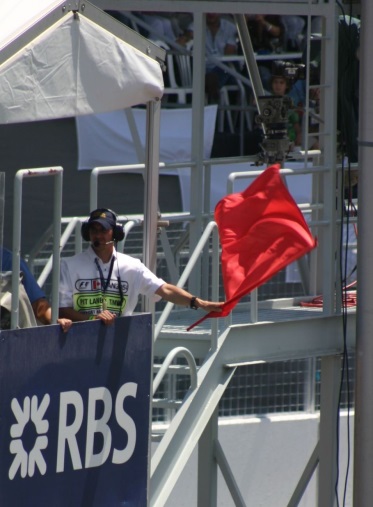 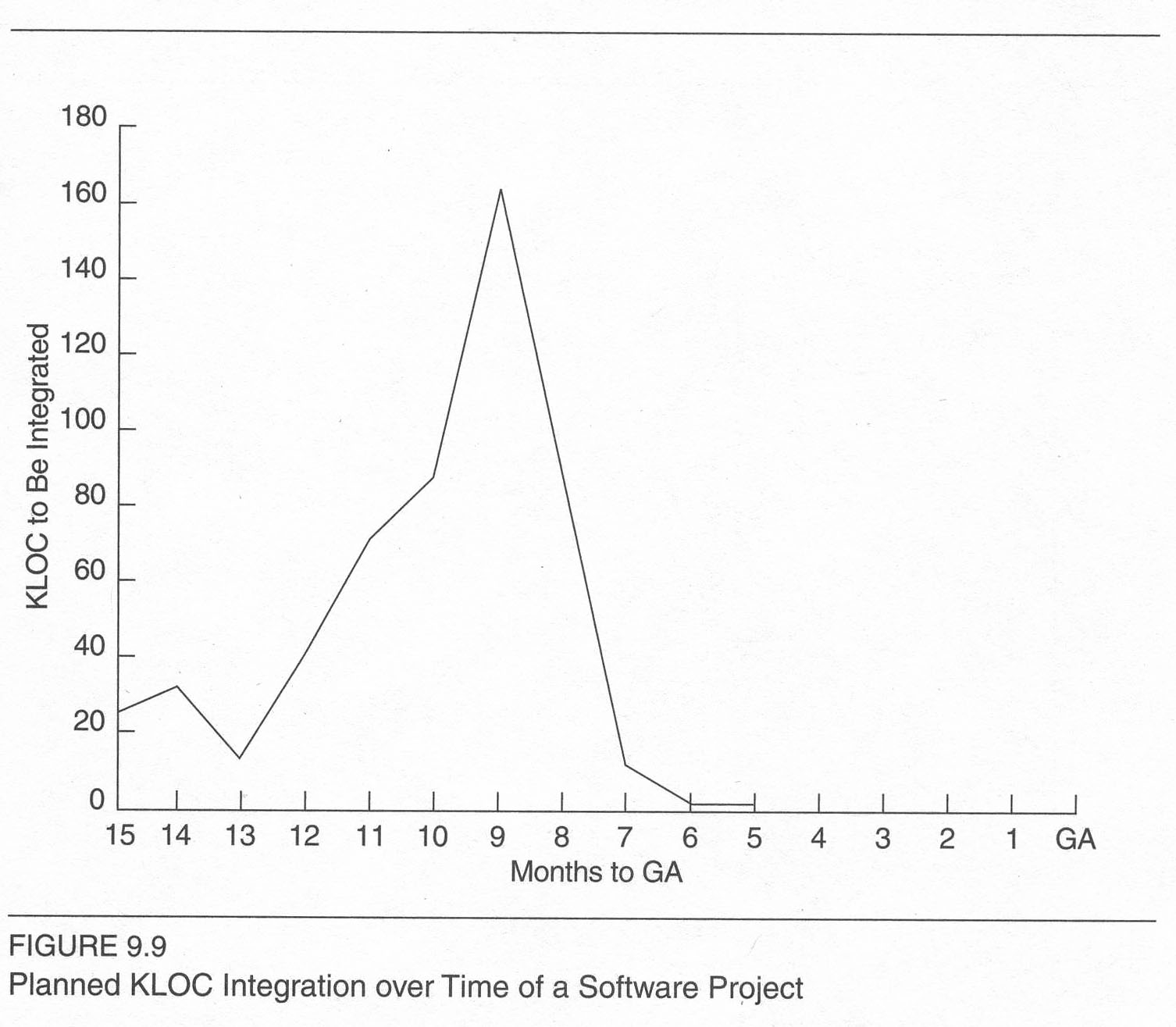 [Speaker Notes: Kan p 247
Image from http://en.wikipedia.org/wiki/List_of_red-flagged_Formula_One_races.]
Use PTR arrival and backlog?
PTR = Problem Tracking Report
“Can the code-freeze date be met without sacrificing quality”?
“Will the PTR arrival and backlog decrease to the predetermined desirable levels by the code freeze date?”
Use empirical models, based on prior data.
PTR concocted formulas
Like Kan’s on p 252:
It includes a negative cubic term for “Week” and
A squared term for “KLOC”.
It was accurate within one week, for when arrivals would decrease to the predetermined desirable level prior to code-freeze.
But – Does anyone know why?
Backend reliability growth models
Defects higher than expected – caused a quality improvement program!
[Speaker Notes: Kan p 255]
What did they do?
“Blitz testing” – made-up stress testing
Customer evaluation
More code inspections
Design reviews
Extension of system test – more test suites
[Speaker Notes: Kan p 255]
Do you have a good model?
Kan re-emphasized his standards:
Predictive validity
Simplicity
Quality of assumptions
For management models, he suggests:
Timeliness of quality indications
Scope of coverage
Capability to be the major criterion
To gather the data
Need systematic reporting, like for:
Defect tracking
Metrics calculations
Kan gives examples
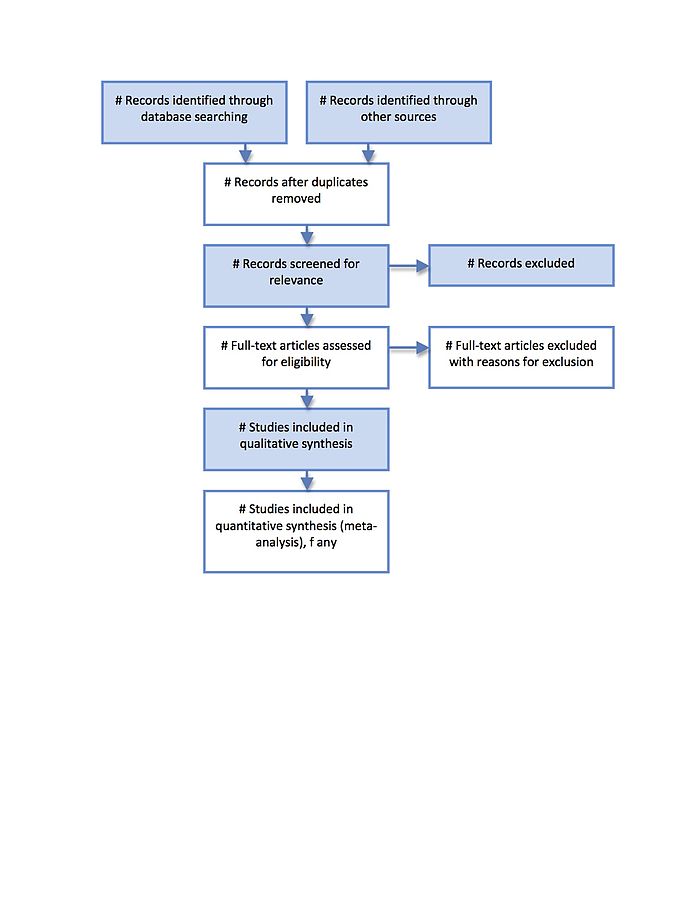 Right – In our culture, in general, we are slowly but surely finding systematic ways to get a grip on complex processes.  Here’s one for combining results of many research studies to gain a “meta-analysis” that increases confidence in the overall meaning.
[Speaker Notes: Pp 258+
Image from http://en.wikipedia.org/wiki/Preferred_reporting_items_for_systematic_reviews_and_meta-analyses.]
Inspections
Hard to know if people are being objective!
Need to know the small-team dynamics.
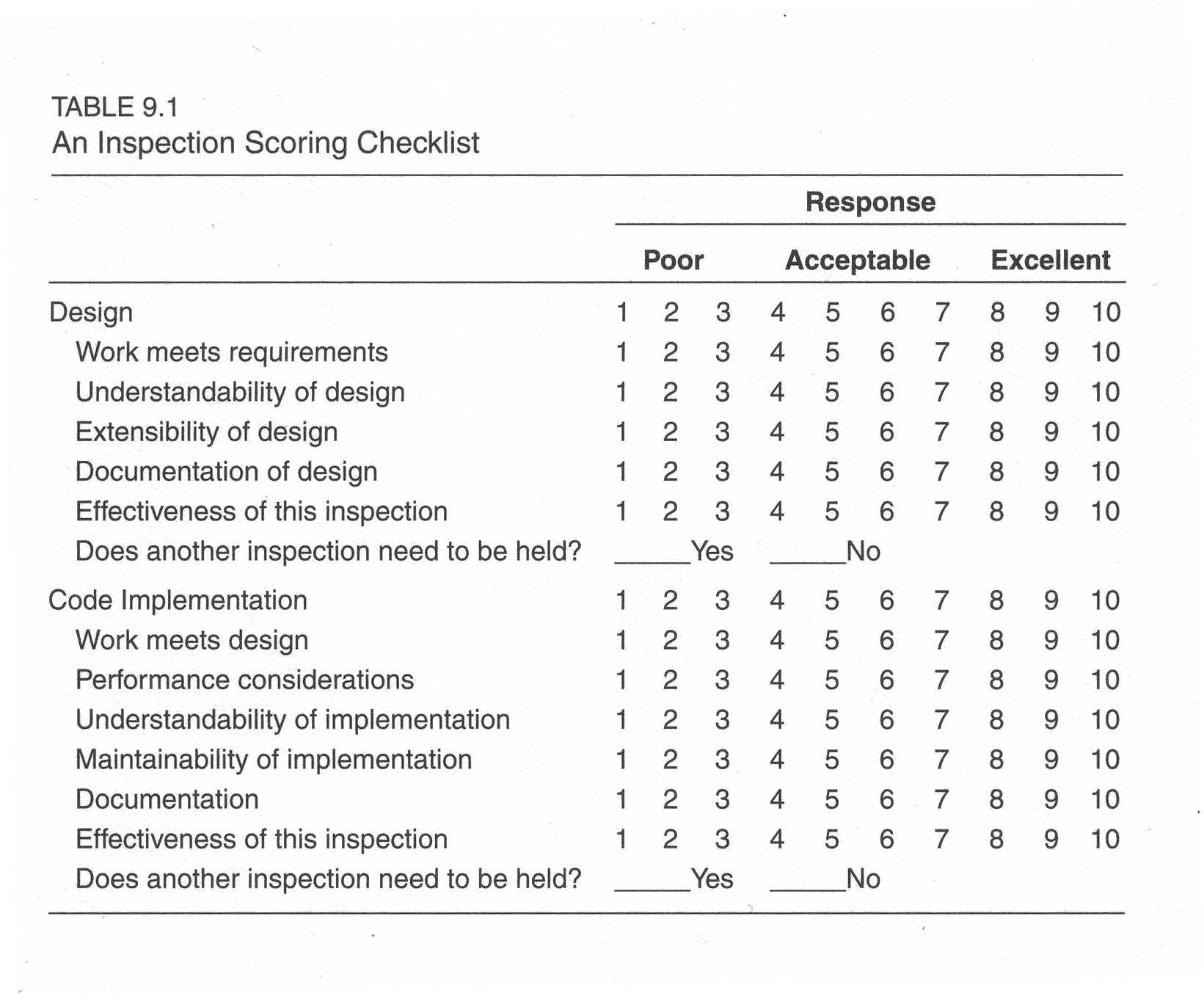 “I don’t want to give Dave less than an 8!”
[Speaker Notes: Kan p 261]
Test coverage
[Speaker Notes: Kan p 264]
“Orthogonal” defects
Test “different things”
Kan proposes these defect types:
Function
Interface
Checking
Assignment
Timing/serialization
Build/package/merge
Documentation
Algorithm
Rating defect attributes
Activity
Trigger
Impact
When fix is known:
Target
Defect type
Defect qualifier
Source
Age
[Speaker Notes: Kan p 268]
Recommendations for small orgs
What leads to early defect removal?
Rayleigh model proposed
Front end – use inspection scoring checklist
Middle – use code integration pattern
Back end – use a testing defect-related metric
[Speaker Notes: Kan p 269]